CRÉDITOS
COORDENAÇÃO GERAL: Prof. Dr. Sergio Luis Cardoso – Coordenador do PGCN 
                                            Universidade Estadual do Norte Fluminense Darcy Ribeiro – UENF

PRODUÇÃO E EDIÇÃO: SEU NOME

SUPERVISÃO: SEU ORIENTADOR (PROF. DR.)
MÚSICA DE ABERTURA: Bark (Sting) - John Deley and the 41 Players 
https://www.youtube.com/audiolibrary/music?nv=1

MÚSICAS NA SEQUÊNCIA:
Fall e graduation( Domínio público Kinemaster)
Vídeos utilizados:
https://youtu.be/qRwUCcaBFGU c
https://youtu.be/C2q9dJLIi_A 
Imagens: 
Imagens da Neusa Margem Amato disponíveis na Internet

PROGRAMAS UTILIZADOS: 
Microsoft Powerpoint
Kinemaster
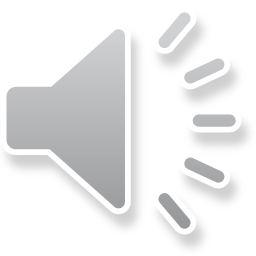 AGRADECIMENTOS
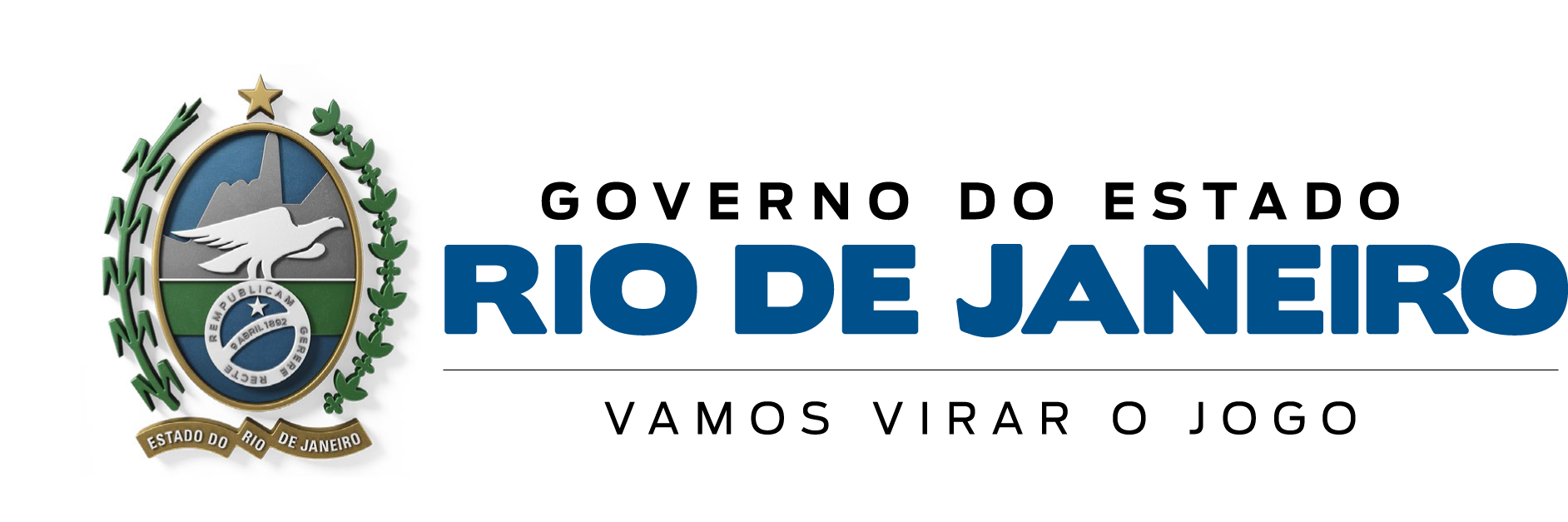 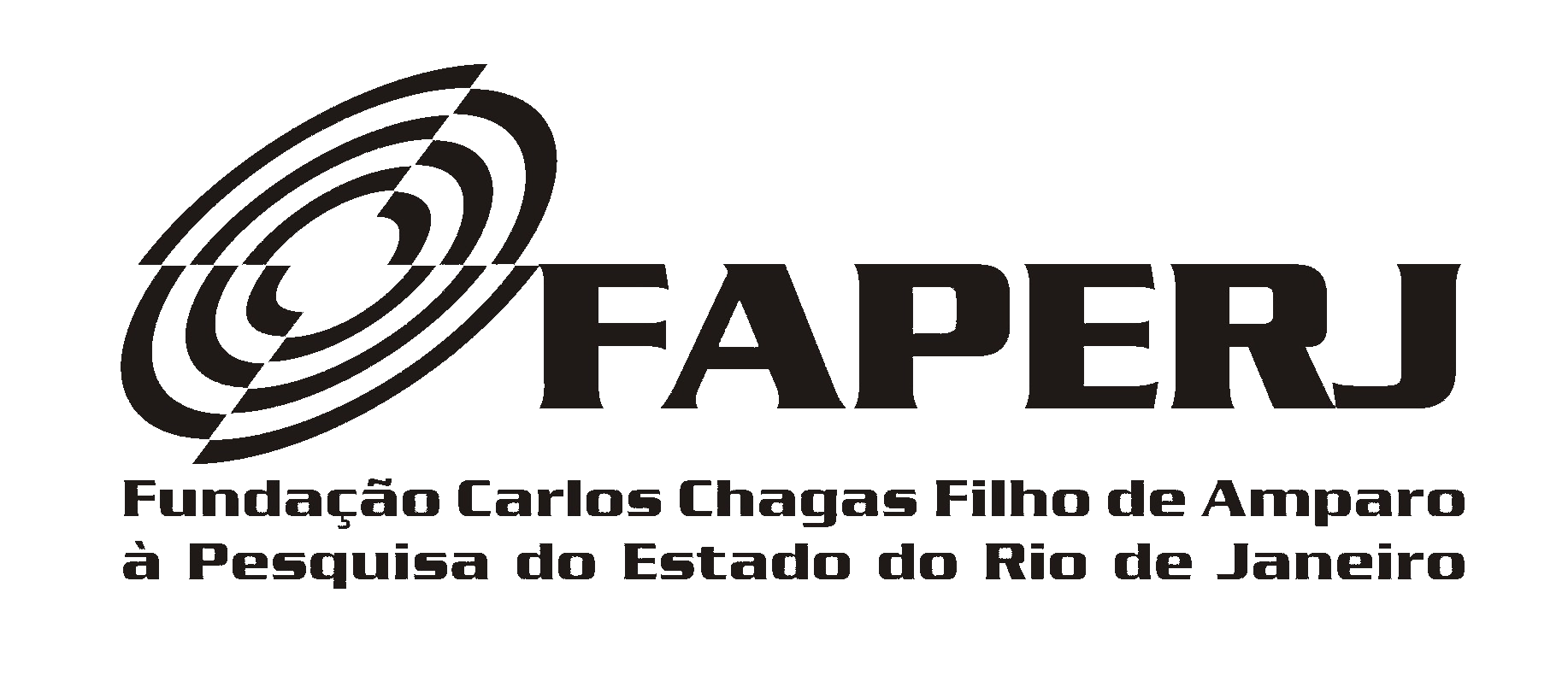 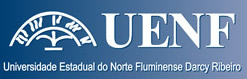 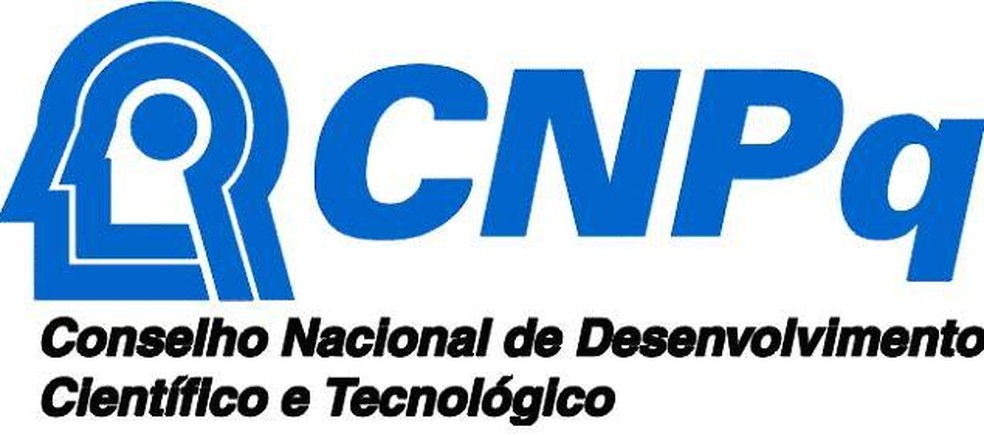 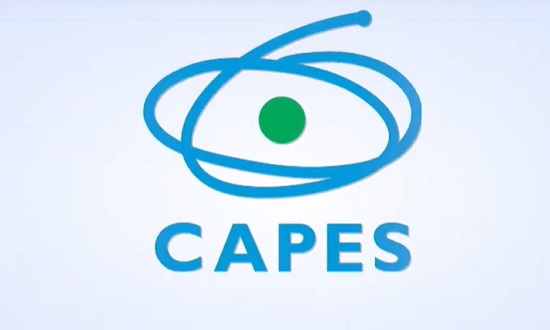